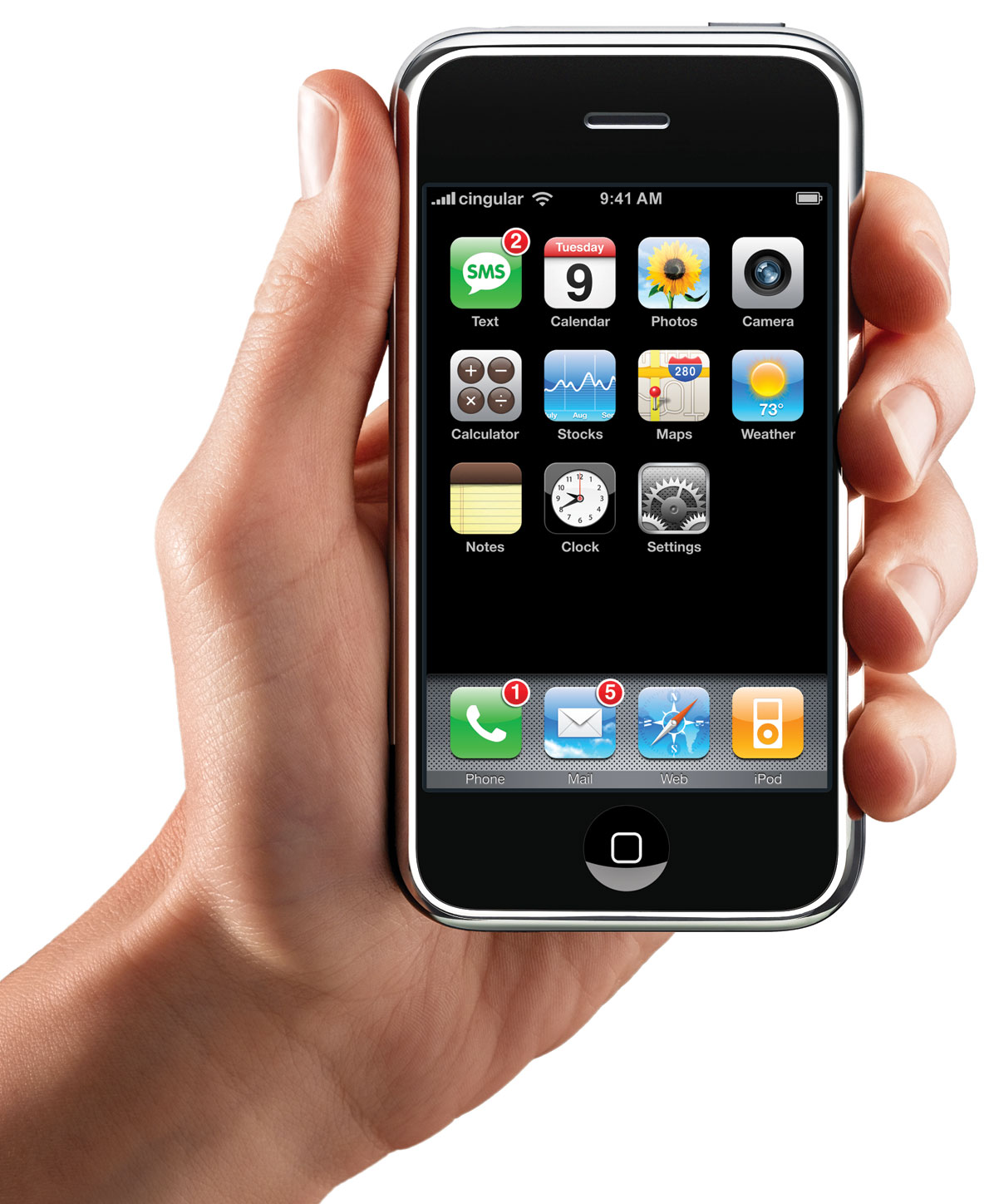 Innovando desde aplicaciones móviles en Salud
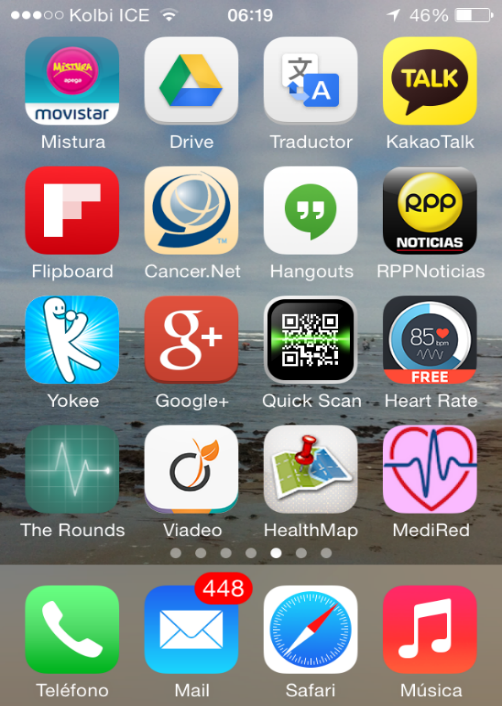 Edén Galán-Rodas, MD, MSc
Centro de Investigación e Innovación en Nutrición Traslacional y Salud (CIINT)
edgarod6@gmail.com
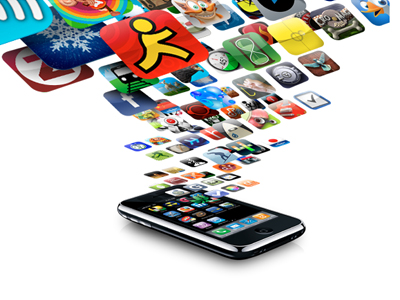 mSalud (mHealth) puede ser definido como el uso de las tecnologías móviles de comunicacion y de redes para el ciudado de la salud*
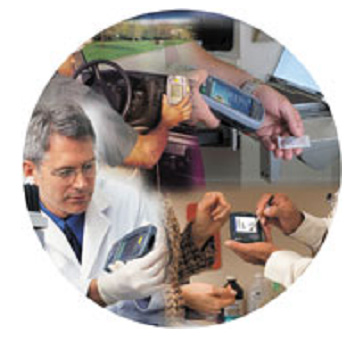 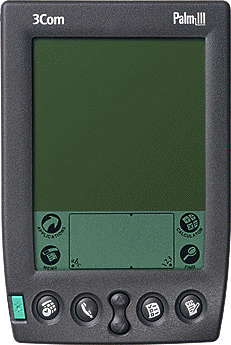 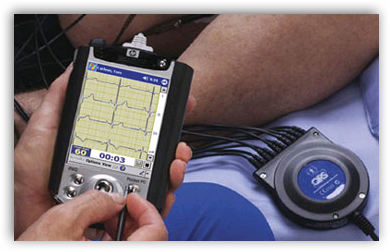 PDAs
Monitoring Devices(i.e. mobile EKG)
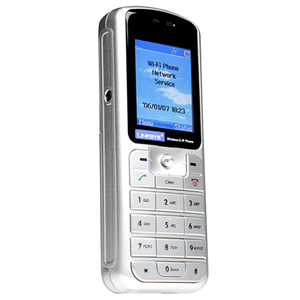 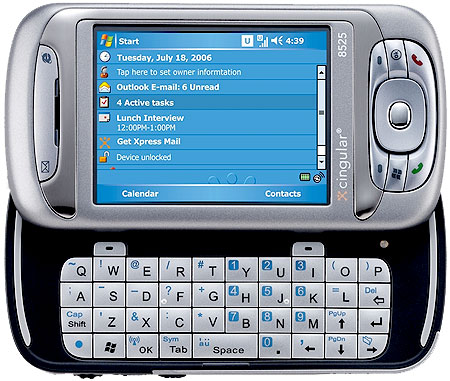 Cell phones
Smart  phones
*Istepanian, R. Introduction to the Special Section on M-Health: Beyond Seamless Mobility and Global Wireless Health-care Connectivity. IEEE Transactions on Information Technology in Biomedicine: 2004. 8(4), 405-413.
Clasificación de las aplicaciones móviles en salud
Galán-Rodas E, Zamora A, Poveda J, Robinson S. mSalud en Costa Rica: prescribiendo aplicaciones móviles para la salud. [En Review]
¿Qué es Innovación?
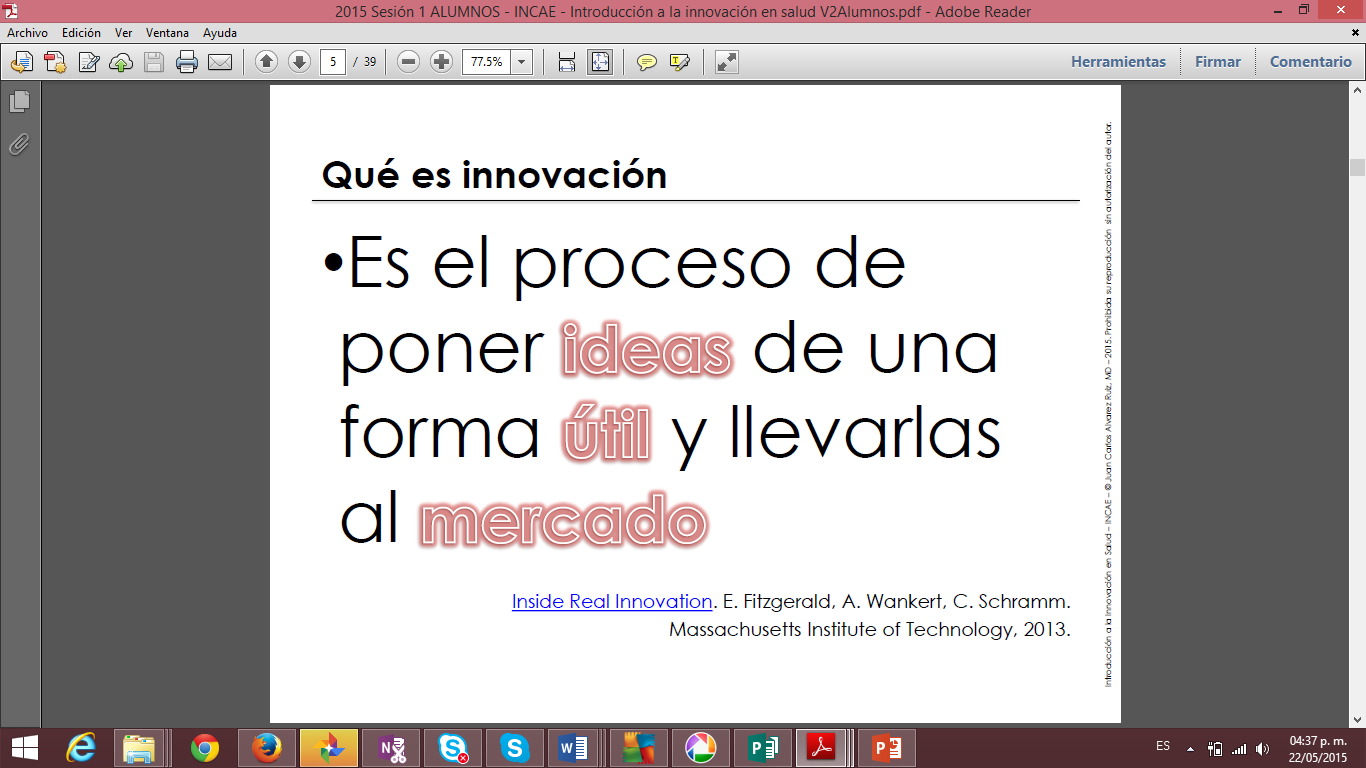 Be Happy: Atención de la depresión en personas con enfermedades crónicas desde la atención primaria a través de una aplicación móvil
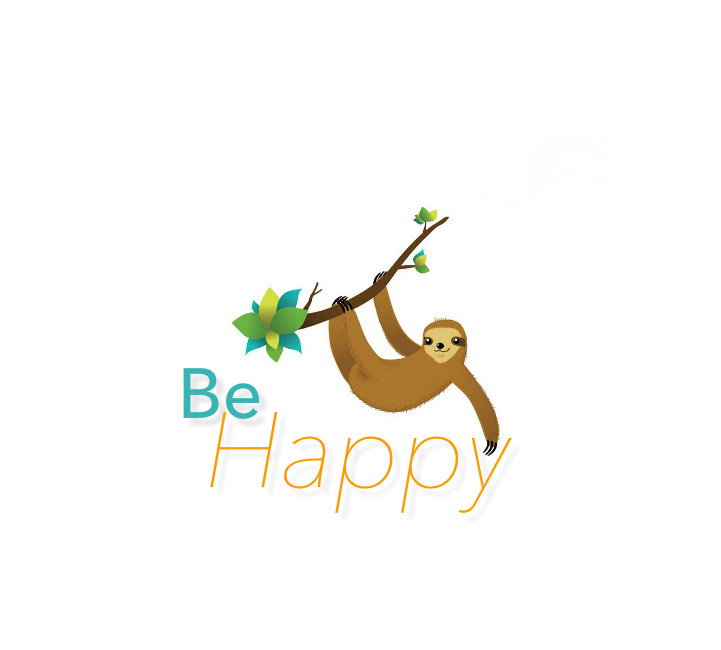 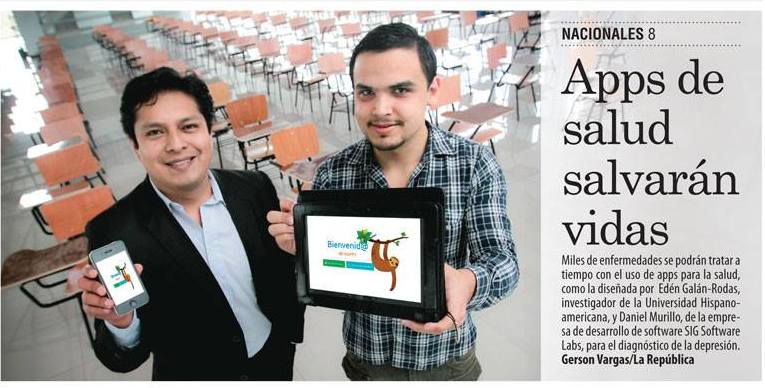 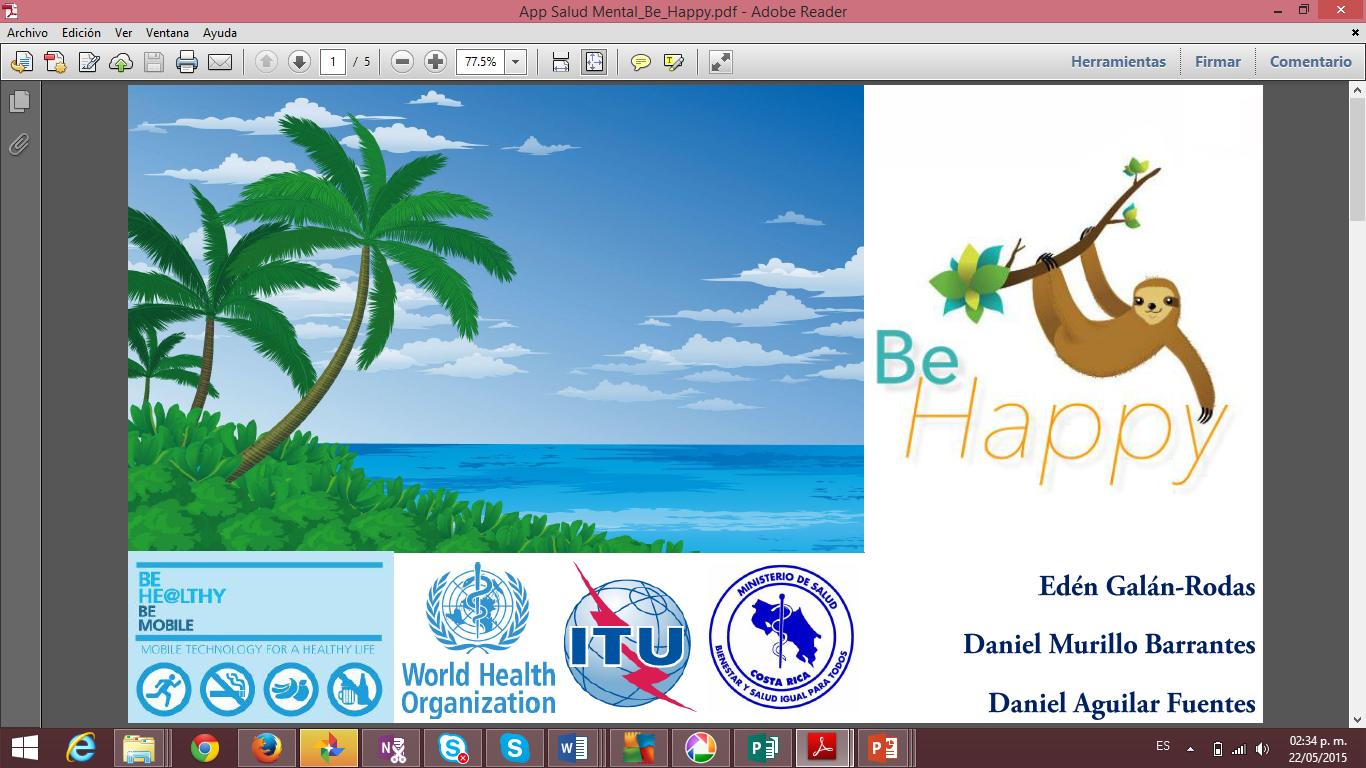 II Lugar en Hackathón de Apps en Salud
Descubrir las necesidades y problemas del mercado
¿Qué aplicación queremos desarrollar?
Descubrir las necesidades y problemas
Identifica necesidades
¿Qué es lo que tienen? ¿Qué es lo que no tienen? ¿Qué es lo que te gustaría que tengan?
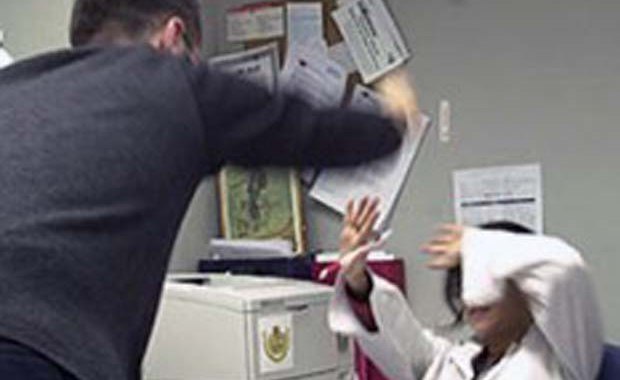 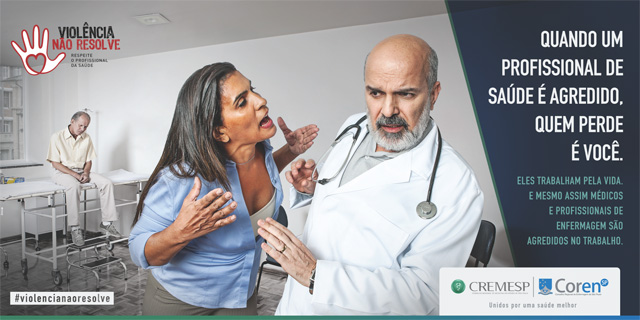 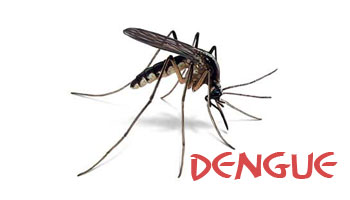 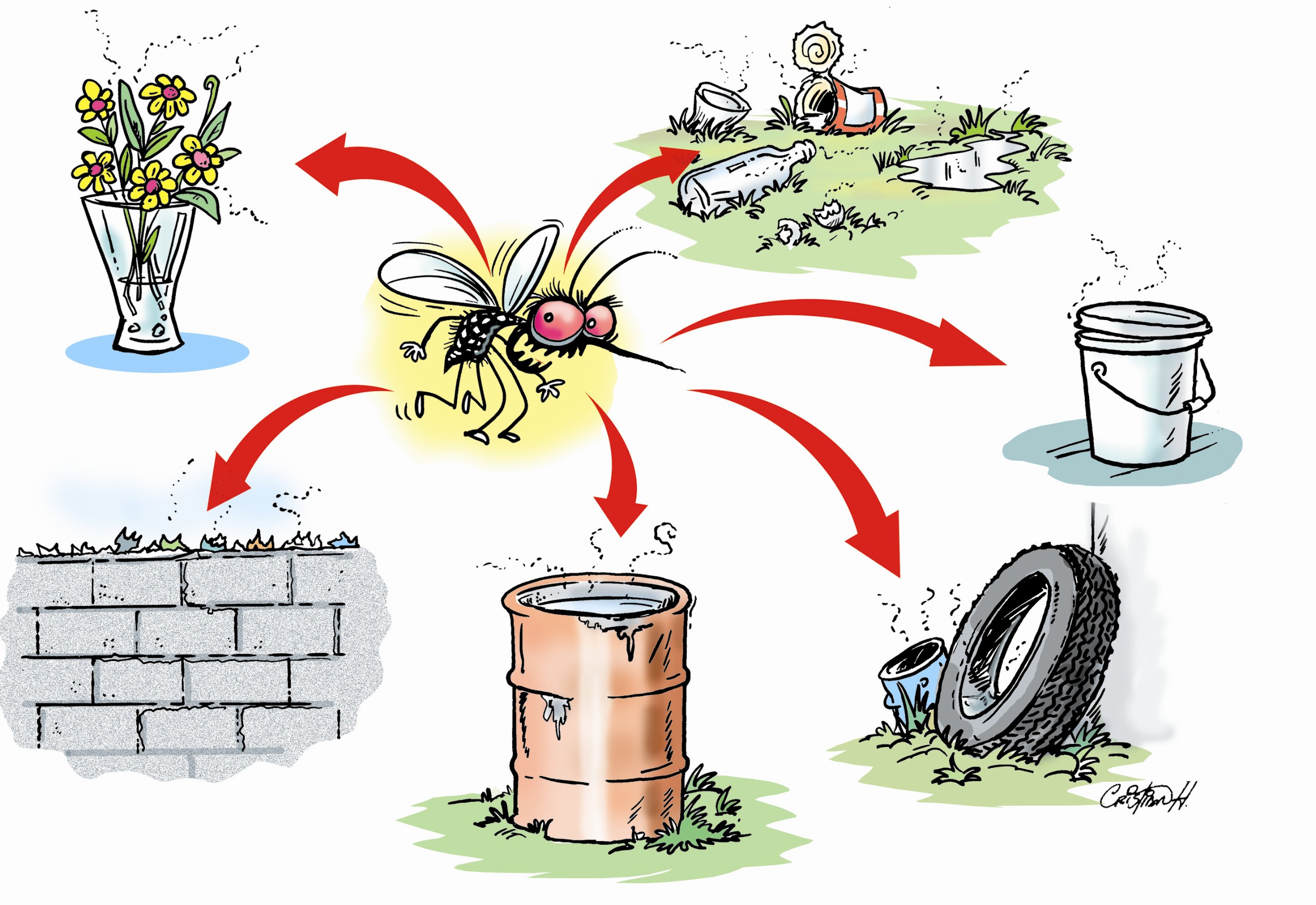 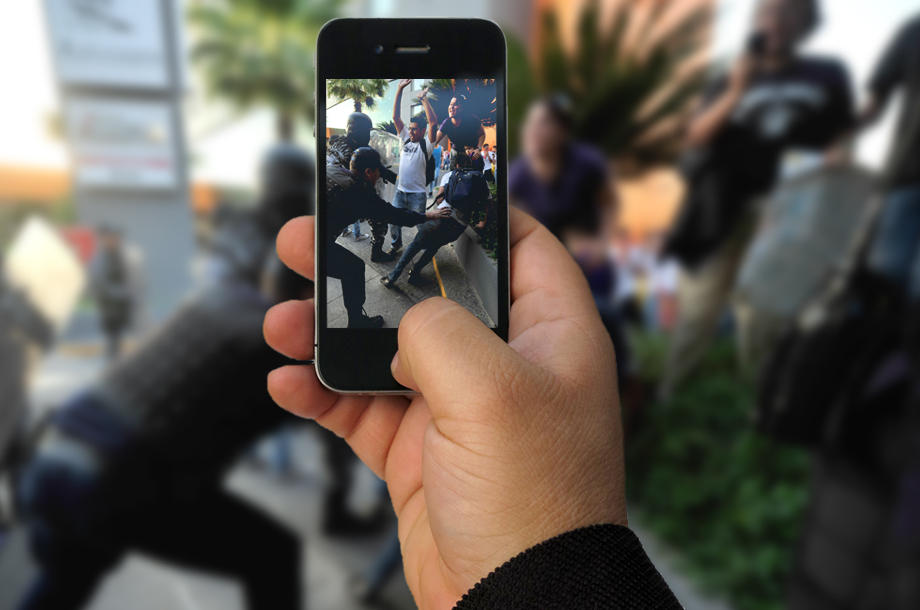 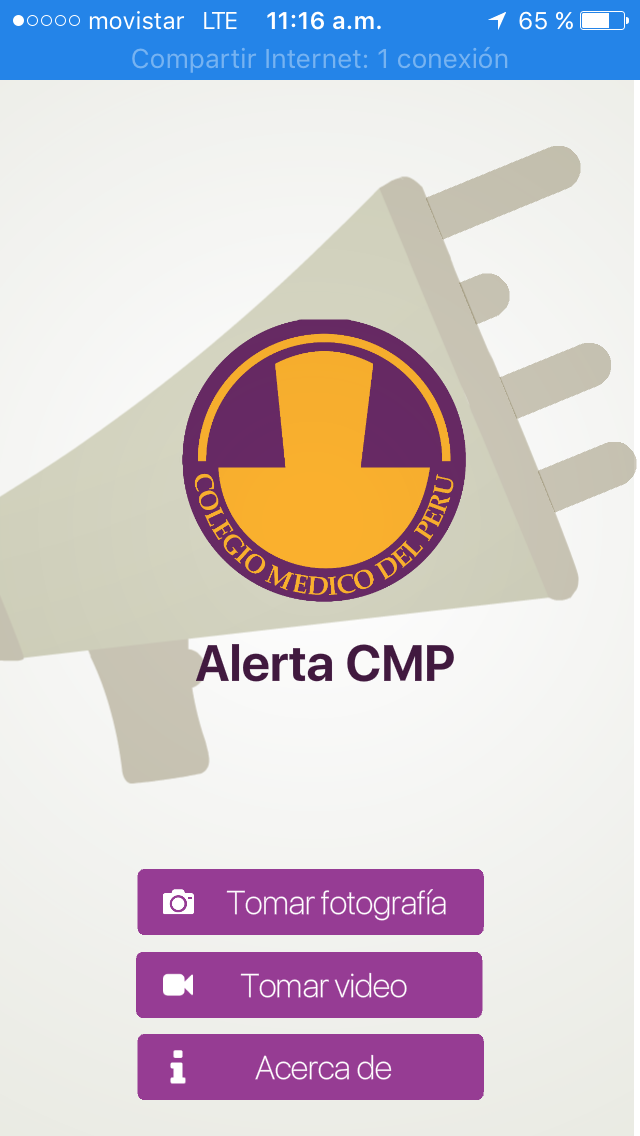 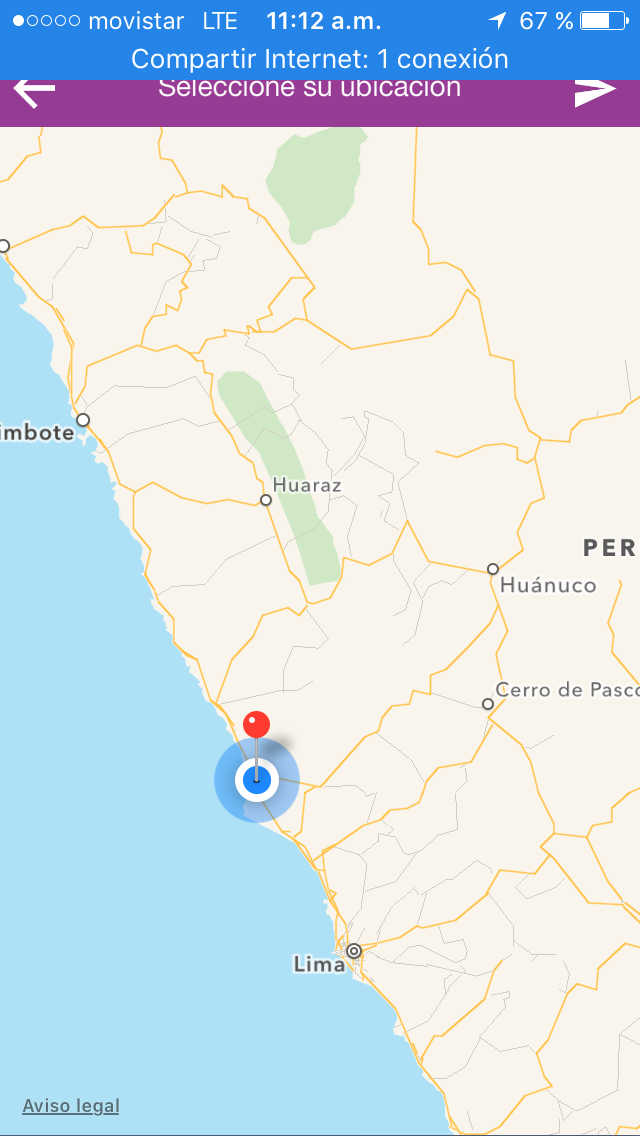 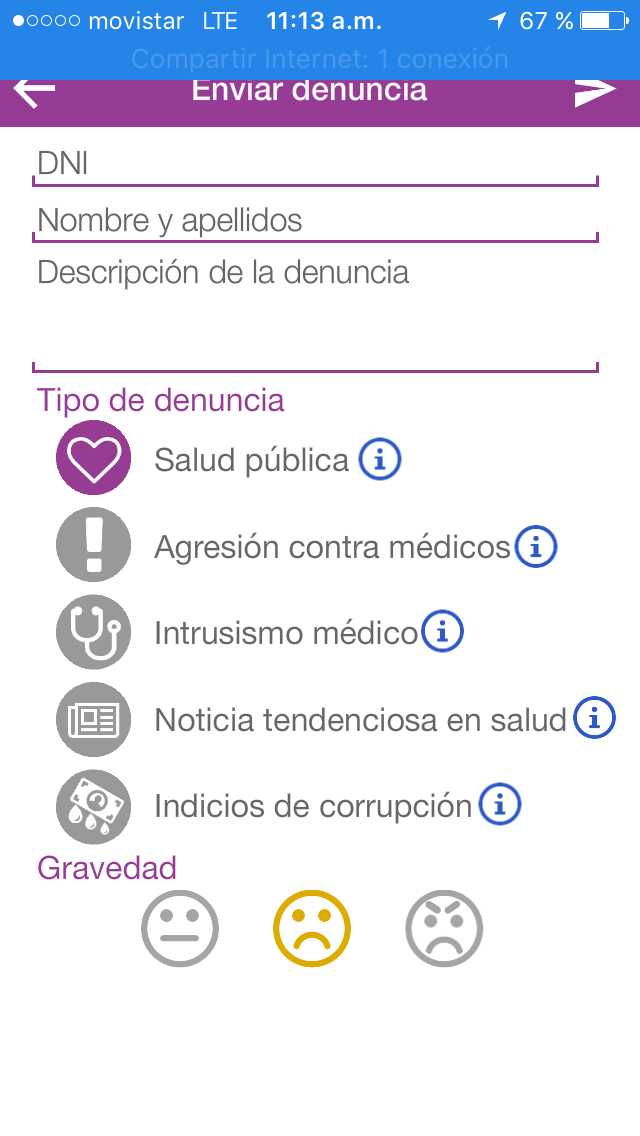 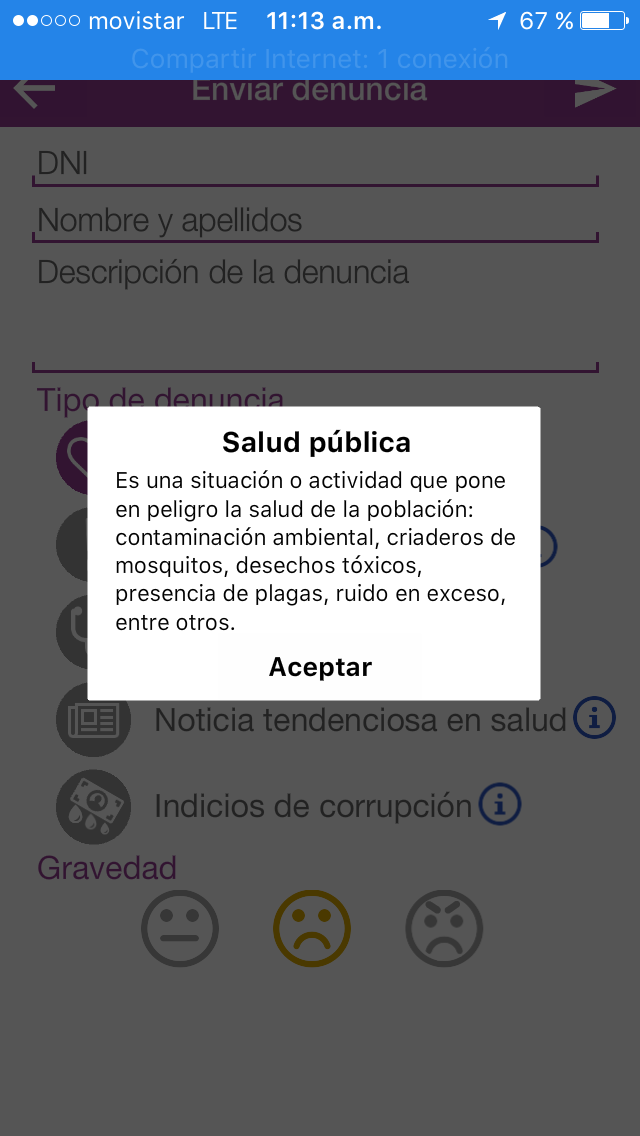 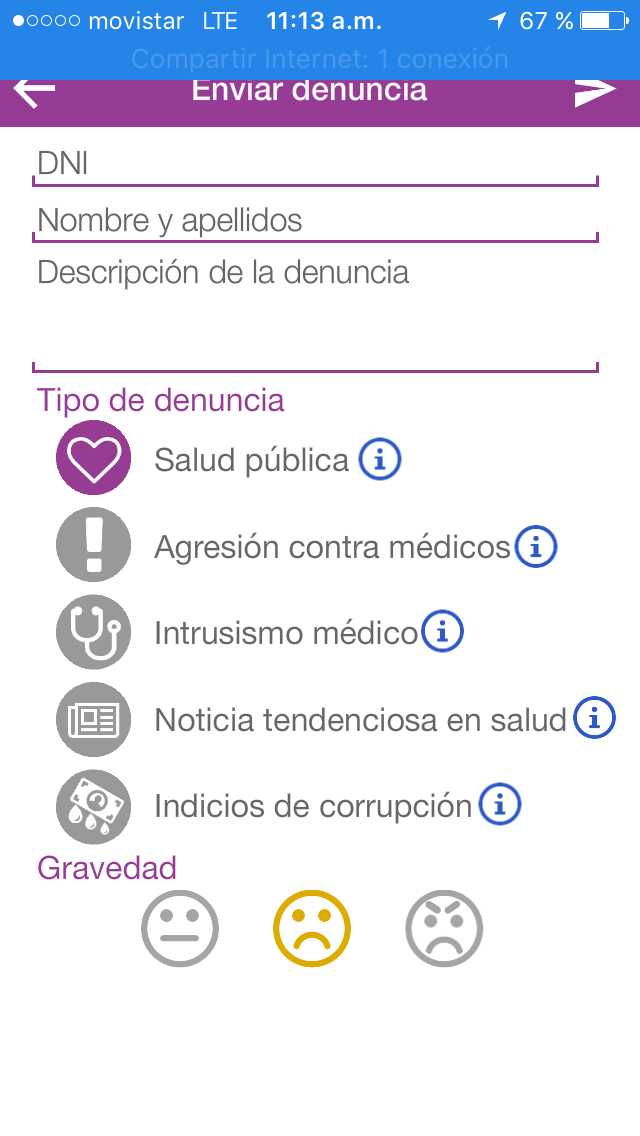 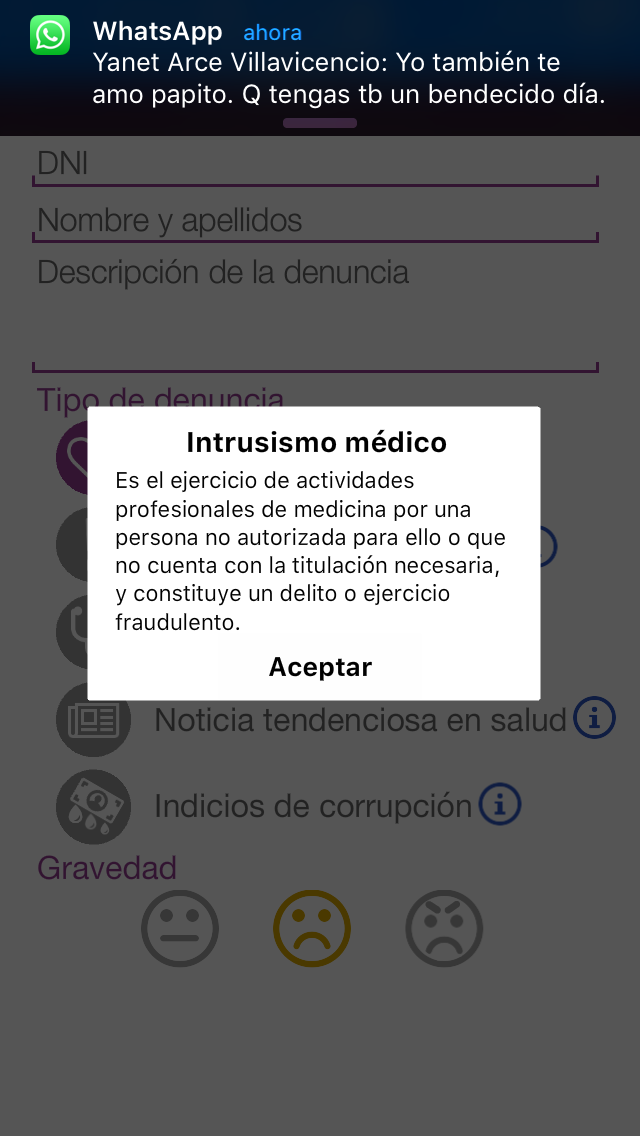 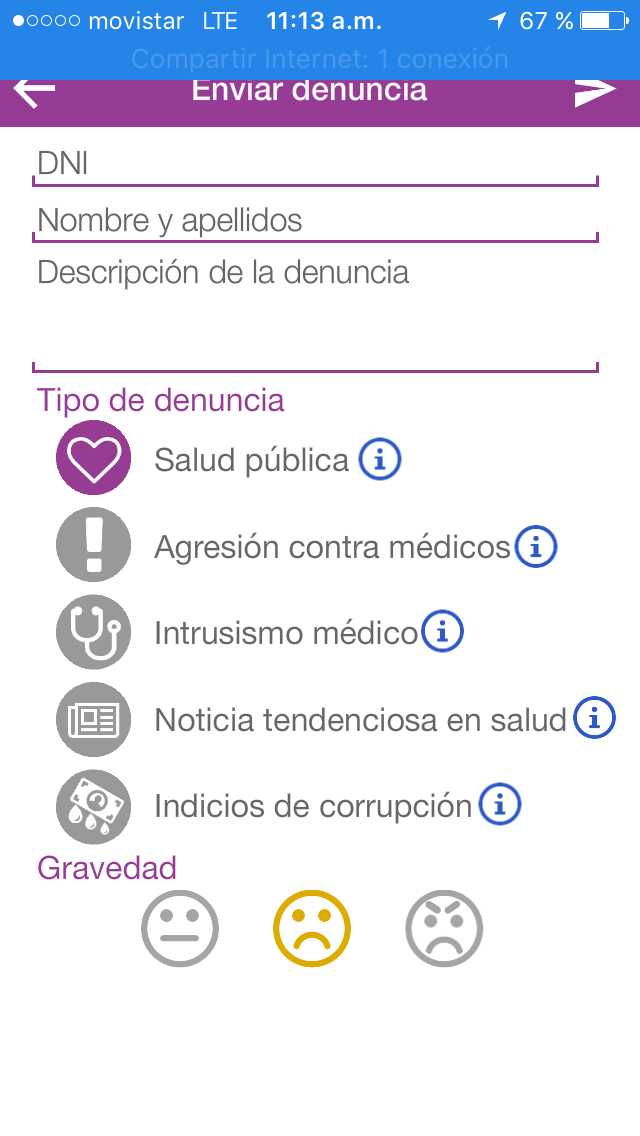 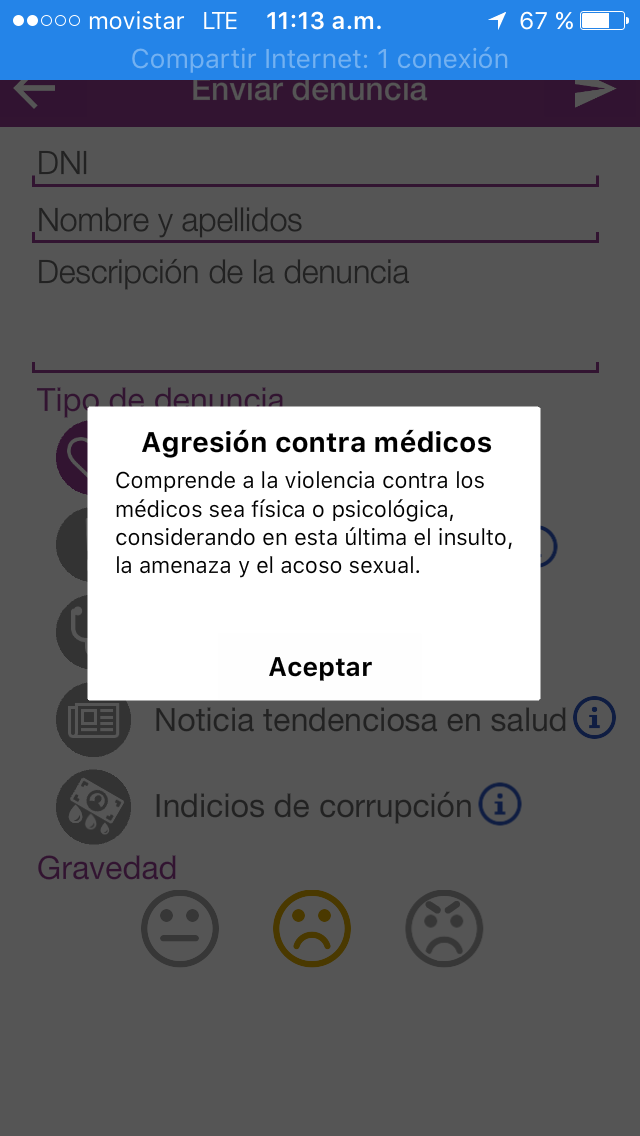 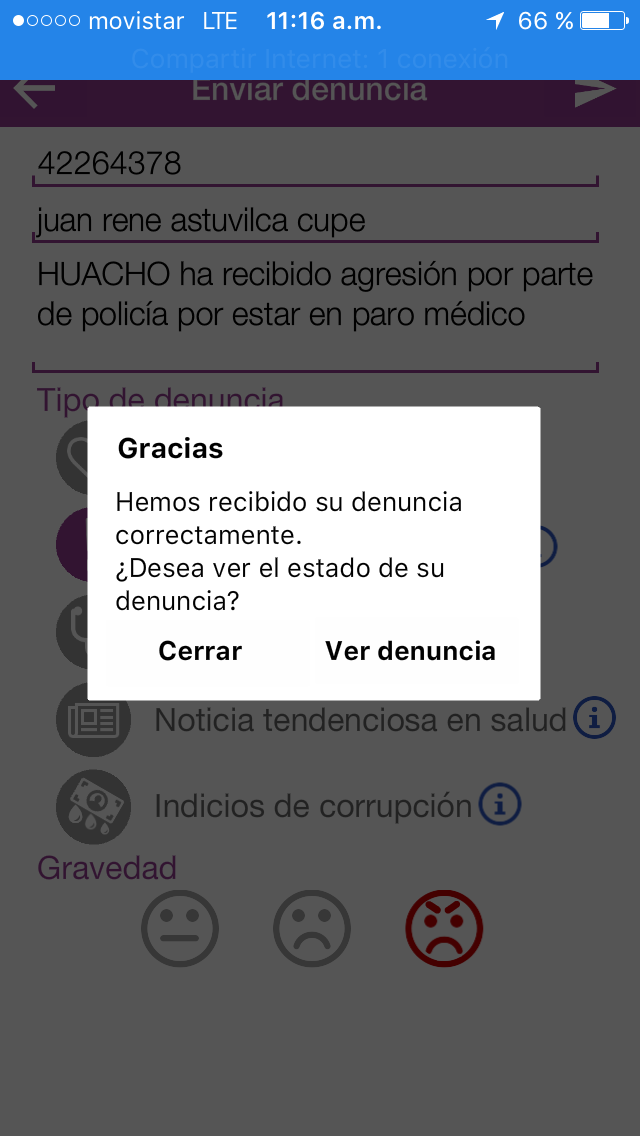 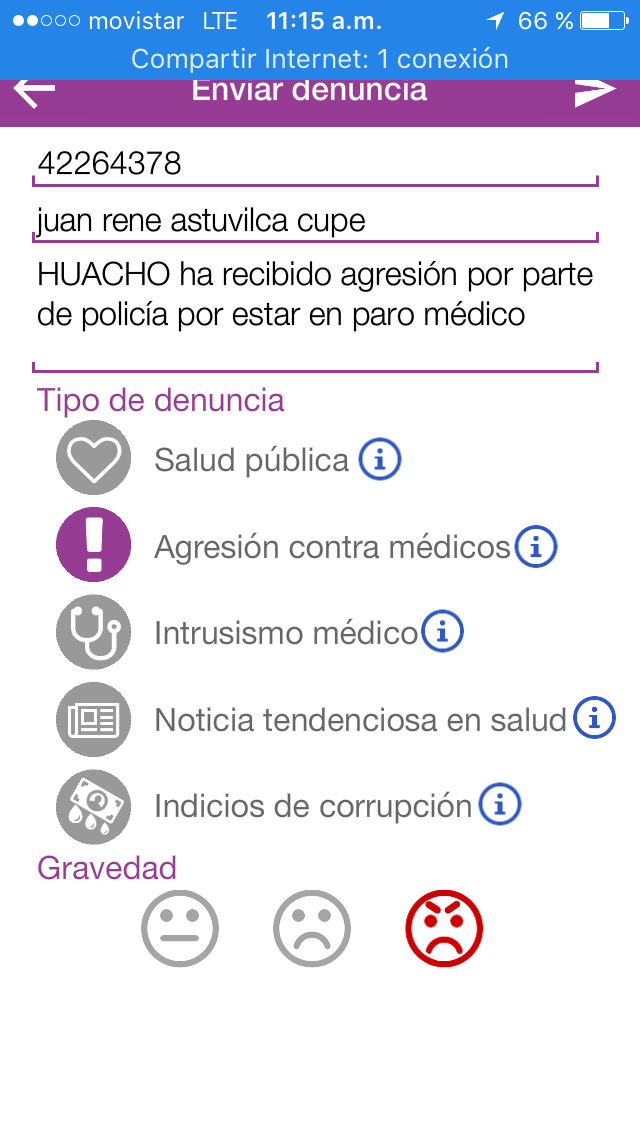 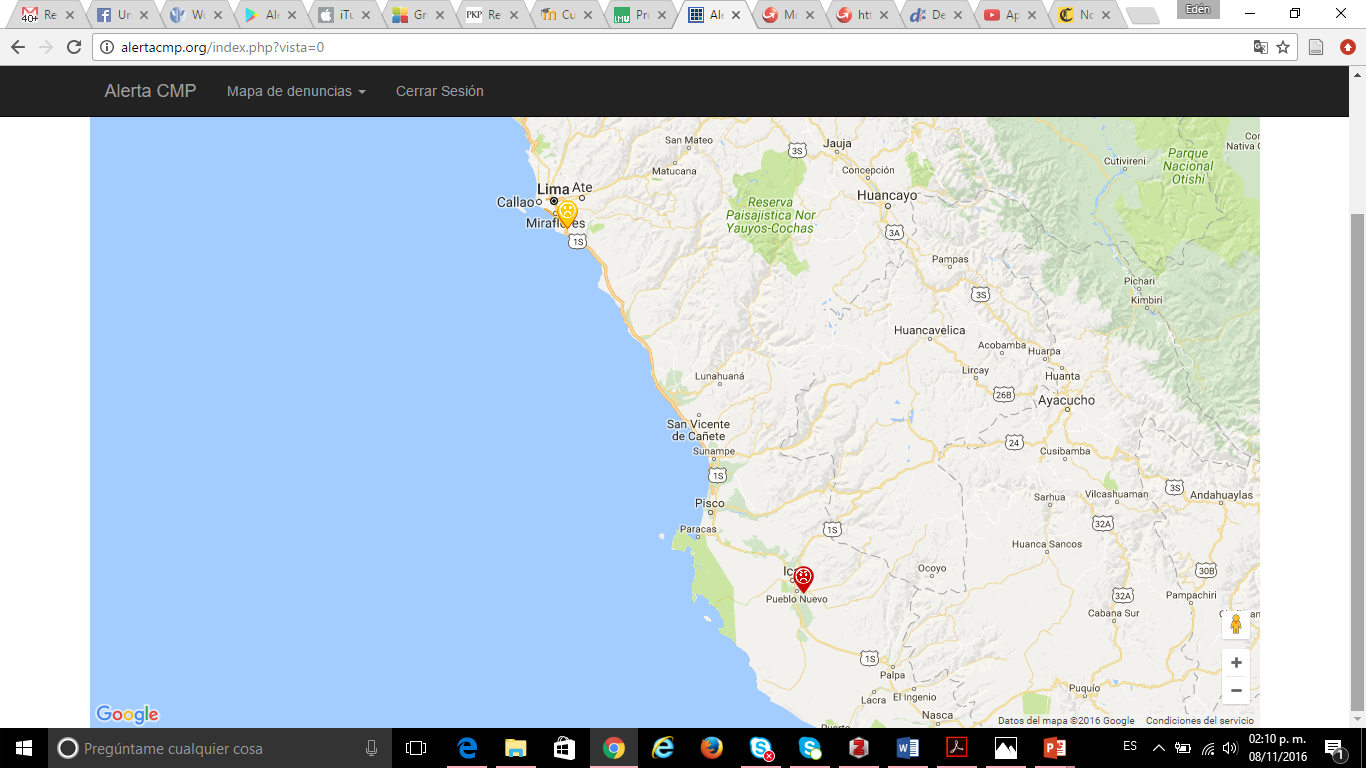 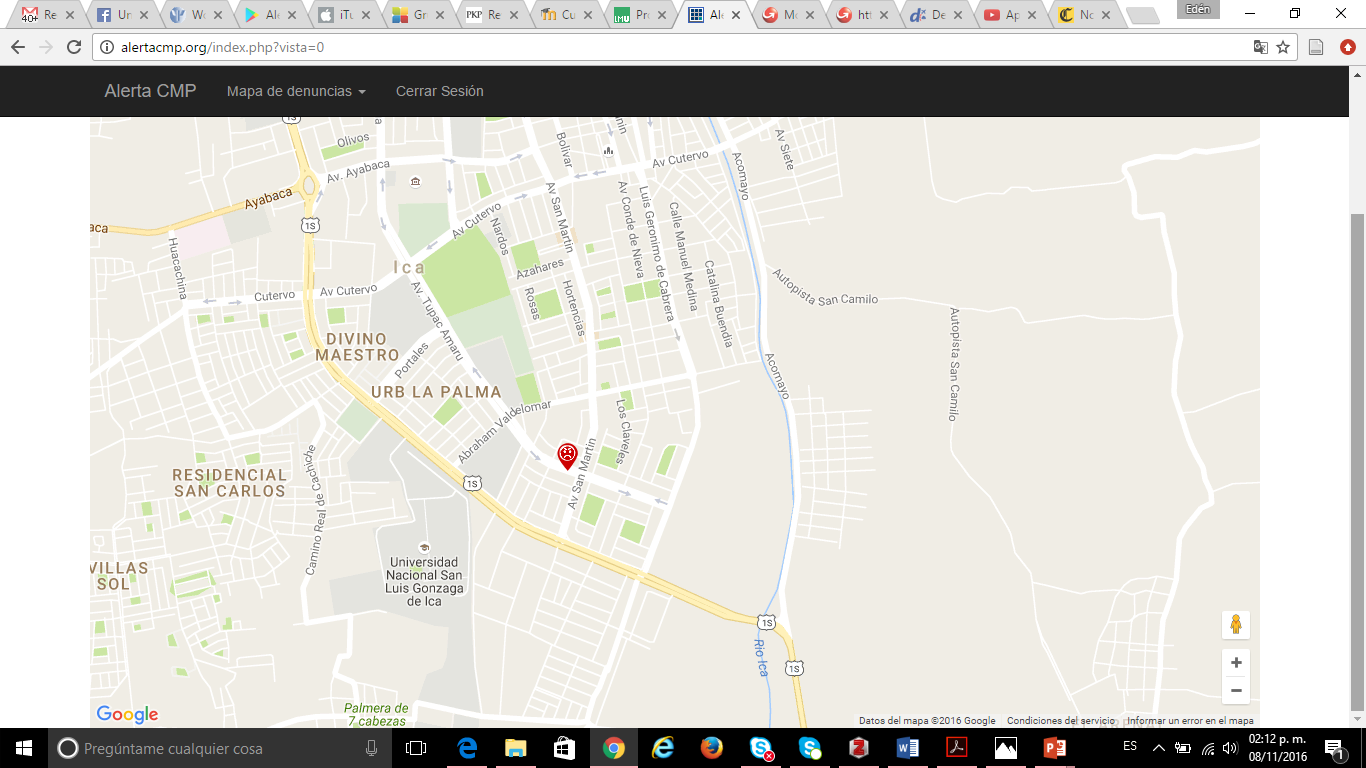 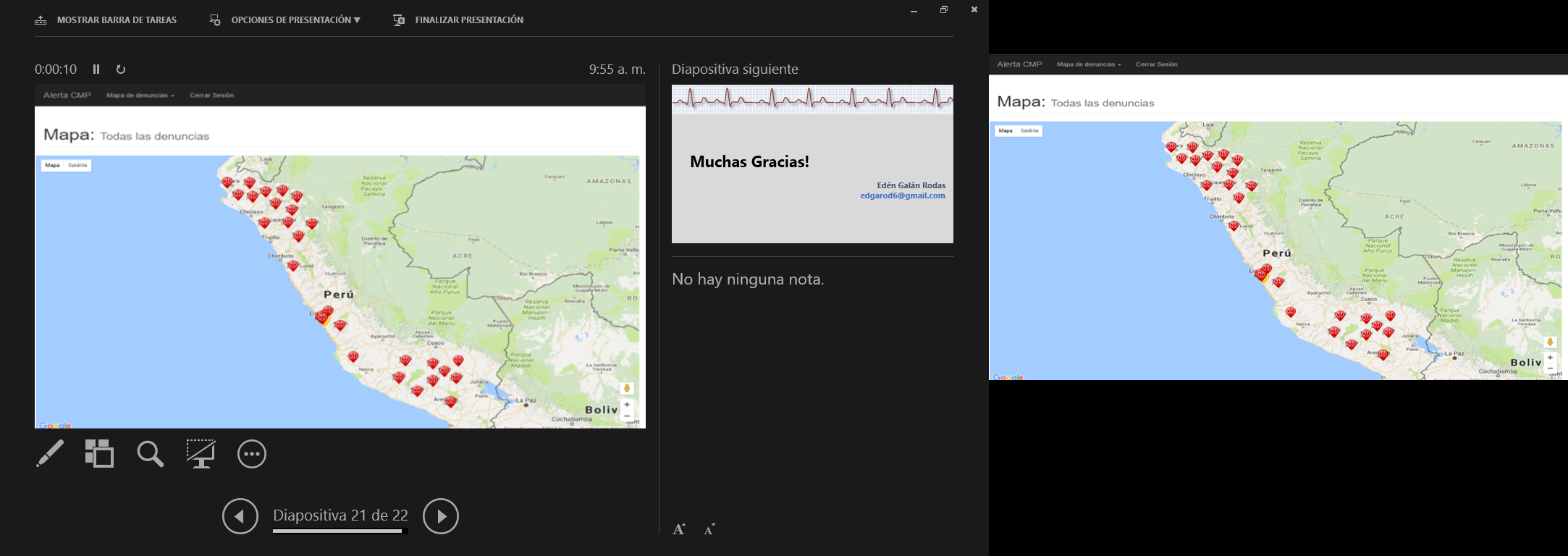 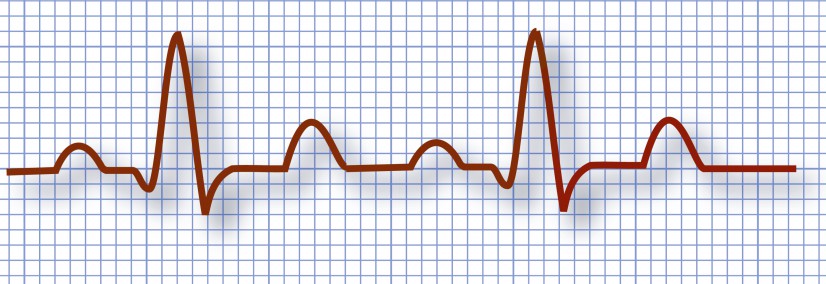 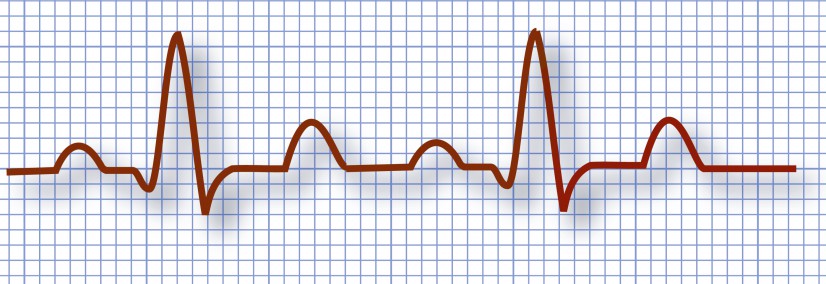 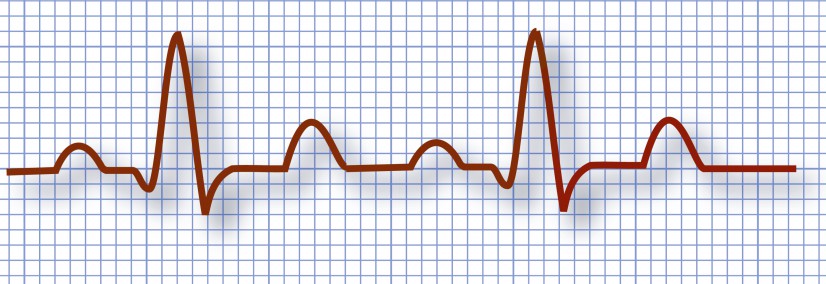 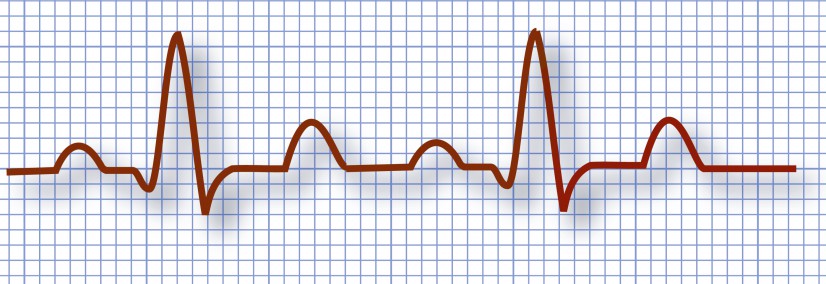 Muchas Gracias!
Edén Galán Rodas
edgarod6@gmail.com